Food and Beverage ManagementThe sixth edition
Chapter 6
Beverage Provision
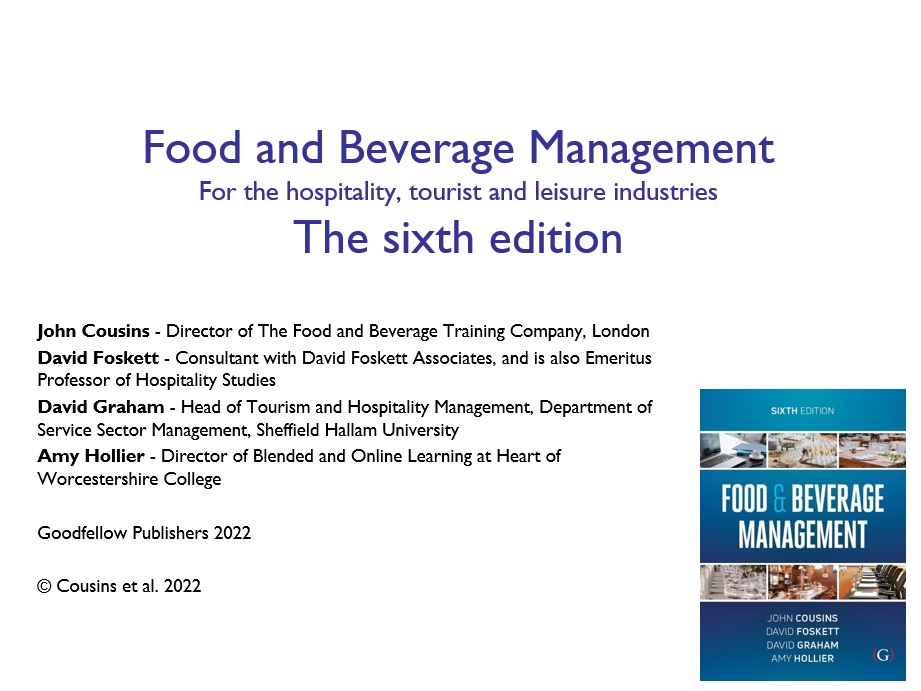 Chapter 6 covers:
Safe, sensible drinking
Types of wine and drink lists
Developing wine and drink lists
Pricing wine and drinks
Purchasing
Storage
Beverage control
Safe, sensible drinking
Small amount of alcohol does no harm and can even be beneficial
The more you drink the greater the health risks
Increasing concern about higher levels of alcohol consumption
Various initiatives are being tried
Those who sell and serve alcoholic beverages are encouraged to become more responsible 
Important members of staff are aware of restrictions on sale of alcohol
Effects of alcohol
Depresses the brain and nerve function
Affects a person’s judgement, self-control and skills
The four general stages of becoming drunk:
Stage 1: Happy
Stage 2: Excited
Stage 3: Confused
Stage 4: Lethargic
Alcoholic strength
Two main scales:
Organisation Internationale Métrologie Légale (OIML) Scale (European): range 0% to 100% alcohol by volume 
American Scale (USA): range 0° to 200°

Liquid measured as 40% alcohol by volume (ABV) has 40 per cent of the contents as pure alcohol
Liquid measured as 80° on USA scale is the same as 40% ABV
Approximate alcoholic strength:
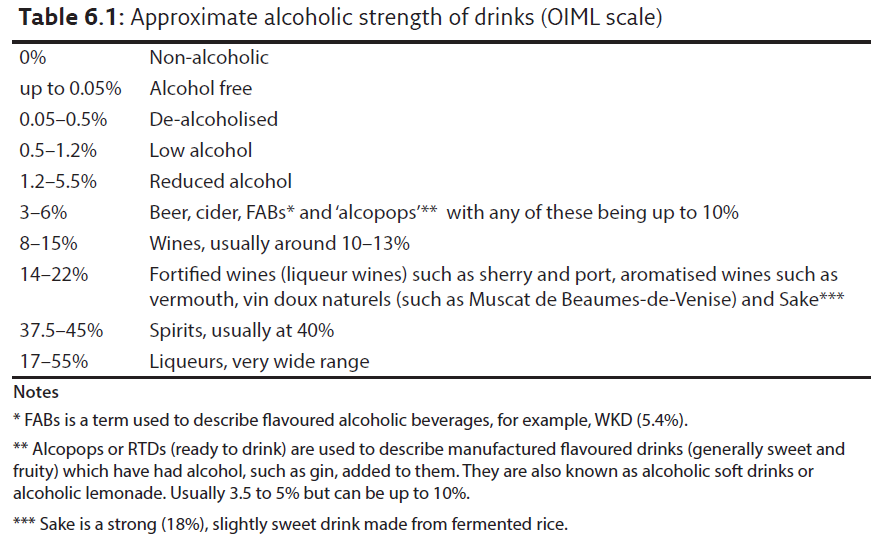 Sensible Limits
UK has set the limits at:
14 units spread throughout the week for men and women (excluding pregnant women)

Drinking in excess of these limits is likely to be damaging to health
Unit of alcohol
One units of alcohol is equal to 10 millilitres (liquid) or 8 grams (weight) of alcohol
Roughly equivalent to:
½ pint of ordinary beer or lager
one glass of wine (125 ml)
one glass of sherry (50 ml)
one measure of vermouth or other apéritif (50 ml)
one measure of spirits (25 ml)
Calculating alcohol intake for wine
Specific percentage of alcohol times the amount in litres, equals the units of alcohol per bottle
For example:
Wine at 12% alcohol by volume x 0.75 litre bottle = 9 units per 75 cl bottle
This 75 cl bottle of wine will give 6 x 125 ml individual glasses of wine and each glass will contain 1.5 units of alcohol (9 units in the whole bottle divided by the 6 glasses)
Example for other drinks
Lager at 5% alcohol x 0.50 litre measure = 2.5 units per half litre measure

Spirit at 40% alcohol x 0.025 litre (25ml) measure = 1 unit per 25 ml measure 
  
Sherry at 18% alcohol x 0.05 litre (50 ml) measure = 0.9 unit per 50 ml measure
Types of wine and drinks lists
Bar and cocktail
Apéritif 
Restaurant
After meal drinks (digestifs)
Banqueting, function and events 
Room service 
Lounge service
Hot beverages
Tea
Coffee
Chocolate
Teas
Can include:
General basic teas
More specialise teas such as: Darjeeling, Earl Grey, Jasmine
Iced teas
Flavoured teas (tisanes)
Coffee
Can include:
Filter and the espresso-based coffees such as: ristretto, espresso macchiato, caffè latte or flat white
Single estate coffees 
Fairtrade coffee is at the forefront.
Various styles of iced coffee and cold brew
Traditionally made Turkish coffee
Non-alcoholic bar beverages
Five main groups:
Aerated waters: e.g. bitter lemon, cola
Natural spring/mineral waters
Squashes 
Juices
Syrups such as:
Cassis (blackcurrant)
Grenadine (pomegranate)
Consumer demand for bottled waters
Reducing because of:
Environmental and sustainability concerns leading to higher customer demand for tap water
Moves towards glass bottles
Emergence of commercial water filtration systems
Developing wine and drink lists
Must be in keeping with style of operation
Easy to handle and use 
Durable
Flexible (how often needing to be updated)
Well designed and legible
Meet legal requirements
Include bin number for wines
Professionalism in beverage provision
Increasing as a result of:
Qualifications
Competitions
Trade and professional bodies
Recognised job titles
Contents of wine and drink lists
Usually listed in the order consumed:
Apéritifs 
Cocktails
Spirits and associated mixers
Wines – still, sparkling and fortified
Beers, cider, perrys
Non-alcoholic drinks (cold)
Digestifs
Hot beverages
Listing of wines
By place of origin (geographical)
By type - still (white rosé, red,) fortified, sparkling
By grape
General information given – wines:
Bin number
Name of wine
Country and area of origin
Quality indication (e.g. AOC, Qmp etc.)
Shipper
Château/estate bottled
Varietal (grape type(s))
Vintage
Alcoholic strength
½ bottle, bottle, magnum
Price
Supplier
Descriptive notes as appropriate
Information on other drinks:
Type of drink
Brand name if appropriate
Style (sweet, dry, etc.)
Description, for example for cocktails
Alcoholic strength in percentage by volume as appropriate
Pricing of wine and drinks
Cost plus
Formula pricing
Market orientated
Fixed mark-up
BYOB and corkage charges
Maintaining stock levels
Stock levels determined by using past sales data
A useful formula is: M = W (T+L) + S 
Where: 
M is the maximum stock 
W the average usage rate 
T the review period 
L the lead time and
S the safety stock (buffer or minimum stock level)
Example calculation
W = 24 bottles per week 
T = 4 weeks 
L = 1 week 
S = 1 week’s usage, e.g. 24 bottles 
Therefore maximum stock is:
M = W (T+L) + S = 24 (4+1) +24 = 144 bottles 
Minimum stock (buffer or safety stock) is:
L × W = 1 × 24 = 24 bottles 
ROL (reorder level) is: 
(W × L) +S = (24 × 1) + 24 = 48 bottles.
Purchasing
Using one main or a variety of suppliers

Also need to take into account:
Cost of purchasing
Determining stock levels
Purchasing wines
Fine wine merchant/distributor
(Branded) wine merchant/distributor
Brewery wine division
Direct from producer
En primeur
Wine retailers
Wine clubs
Internet
Wine fair
Auction rooms
Brokers
Tastings
Maintain quality of drink stock
Regular tasting, or evaluation, of wine and other drinks is carried out to:
Develop learning from experience
Help in the assessment of the quality of a wine in terms of value
Monitor the progress of a wine that is being stored
Assist in the description of a wine when explaining its qualities to customers
Provide a record of wines tasted
Professional approach to tasting
Three key stages:
Recording the details of each individual wine or drink
Looking at, smelling and tasting the wine or drink
Recording the findings
Beverage control
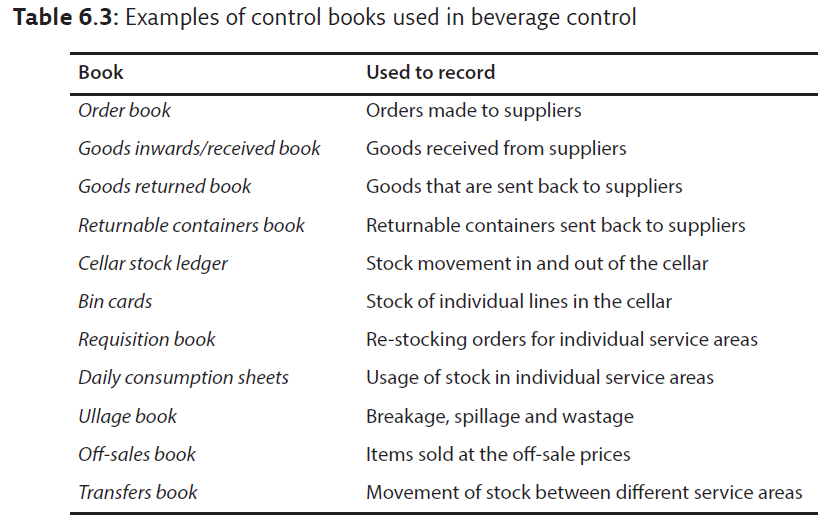 Analysing sales
Gross profit margin
Sales mix data 
Logging requests for wines and drinks not on the list
Monitoring against the competition
Managing stock and changes to the lists based on popularity and profitability of items
Monitoring the competition
Determining cost of sales
Traditional approach:
The value of opening stock
Plus value purchases
Less value of issues
Equals the cost of sales

This is a very laborious process
Determining cost of sales
Alternative method:
Par stock levels set for individual outlets (by number of items)
Only important to control is the cost of actual sales
Therefore, only the cost of goods issued to the outlets needs to be calculated
Stock levels are monitored by quantity
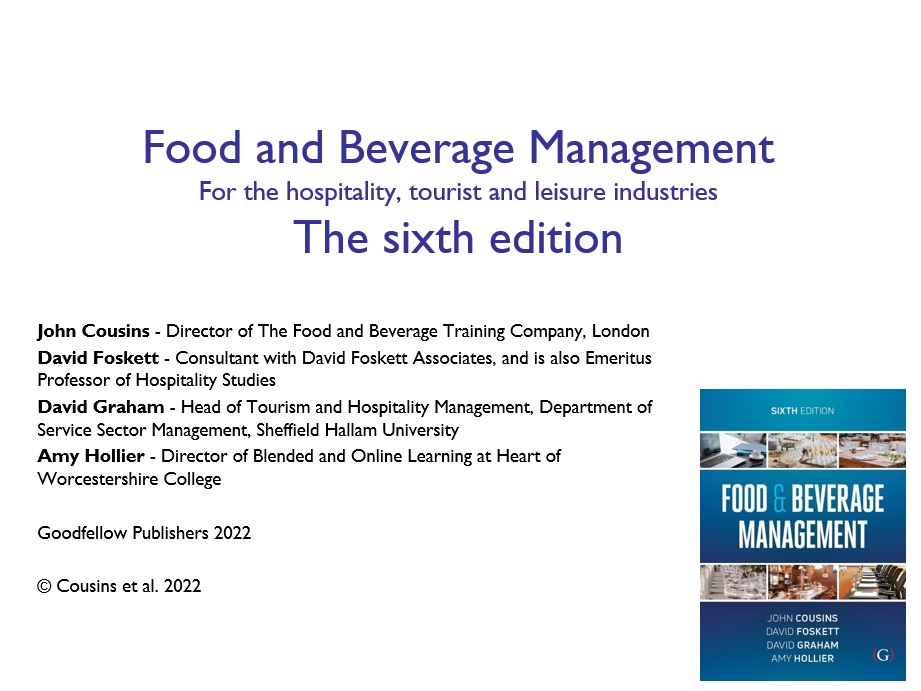